Fig. 1. Flow diagram of included and excluded studies.
Rheumatology (Oxford), Volume 47, Issue 5, May 2008, Pages 670–678, https://doi.org/10.1093/rheumatology/ken021
The content of this slide may be subject to copyright: please see the slide notes for details.
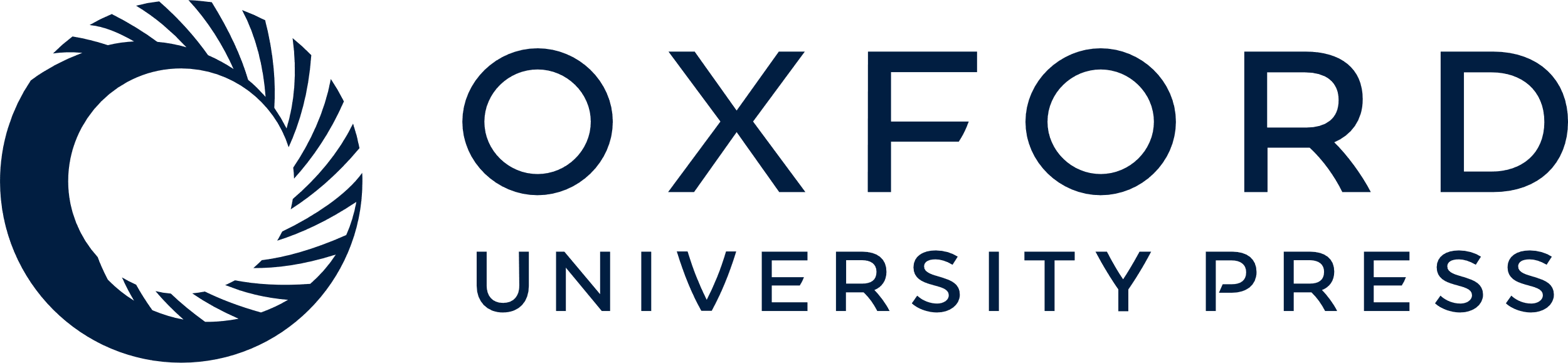 [Speaker Notes: Fig. 1. Flow diagram of included and excluded studies.


Unless provided in the caption above, the following copyright applies to the content of this slide: © The Author 2008. Published by Oxford University Press on behalf of the British Society for Rheumatology. All rights reserved. For Permissions, please email: journals.permissions@oxfordjournals.org]